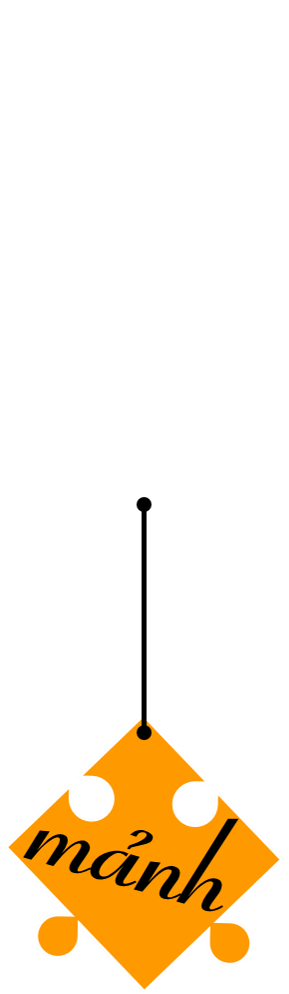 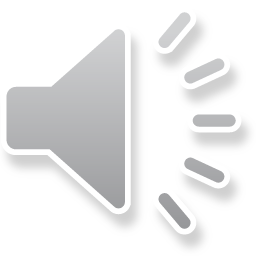 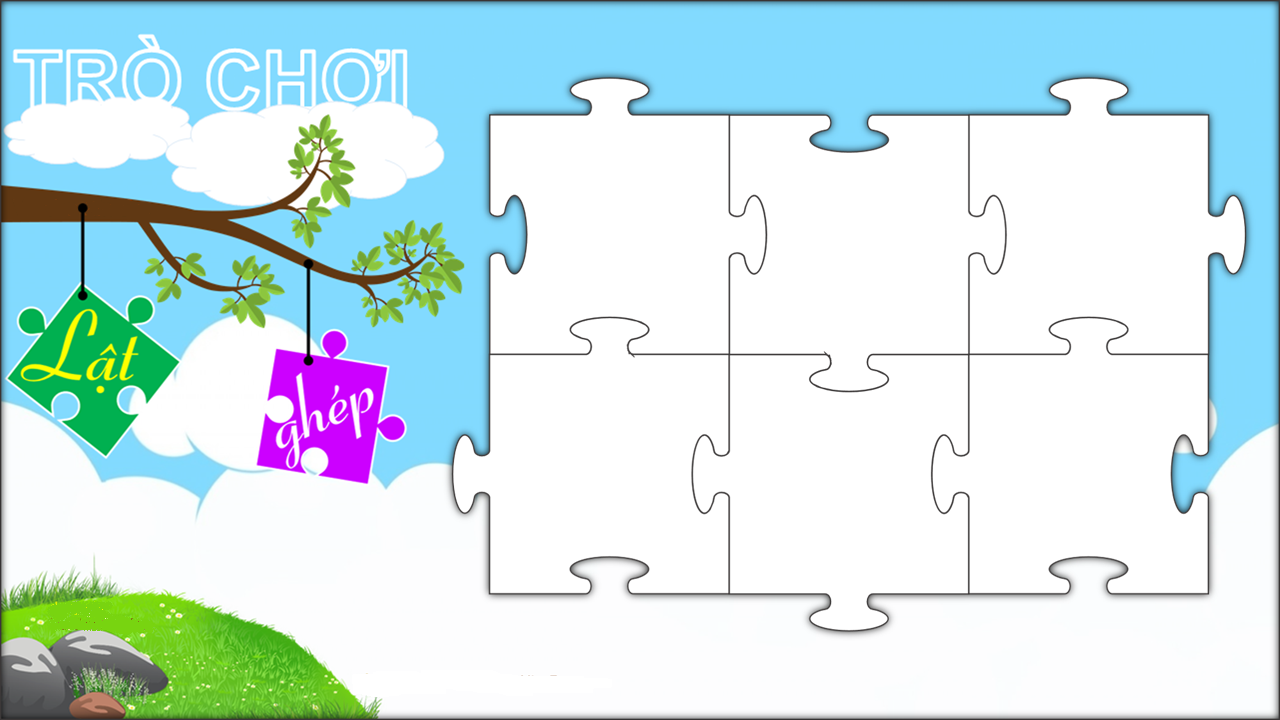 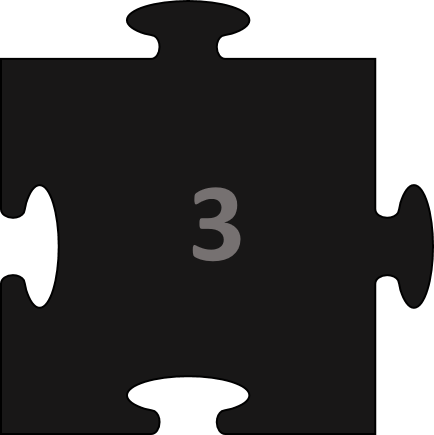 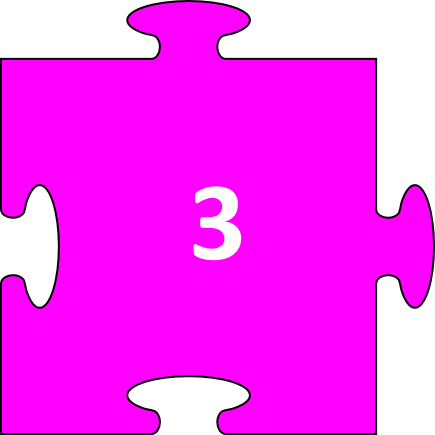 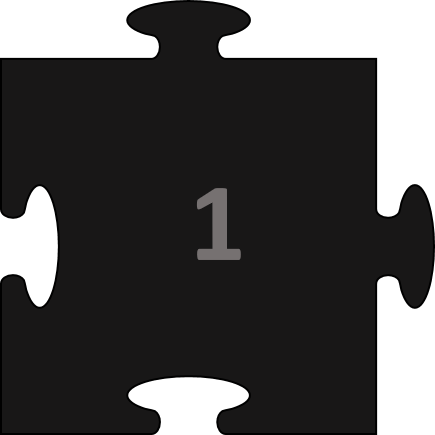 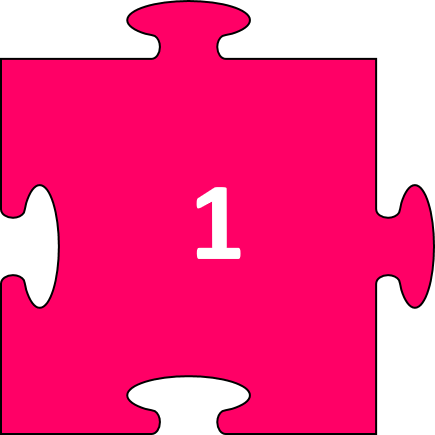 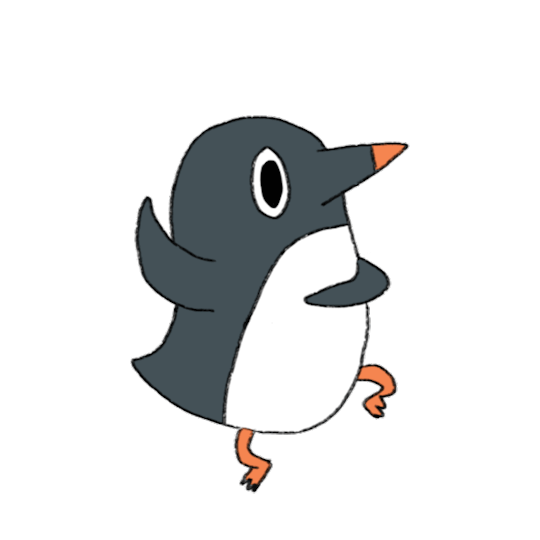 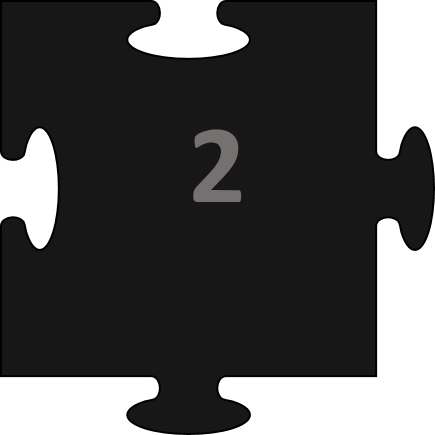 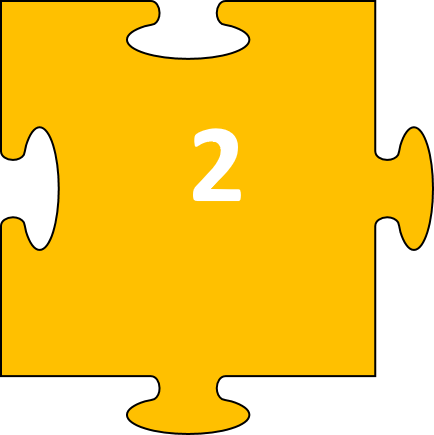 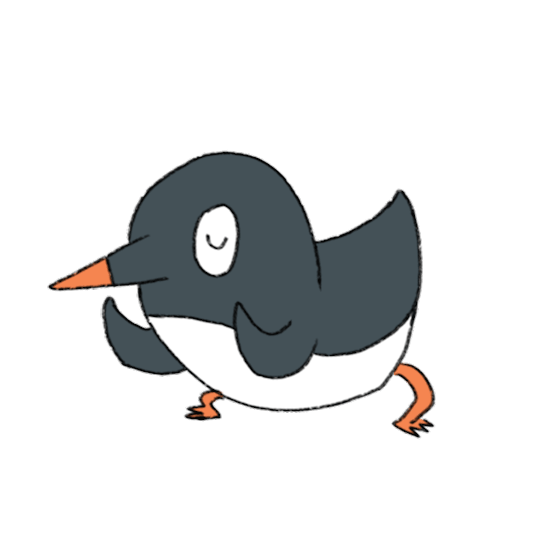 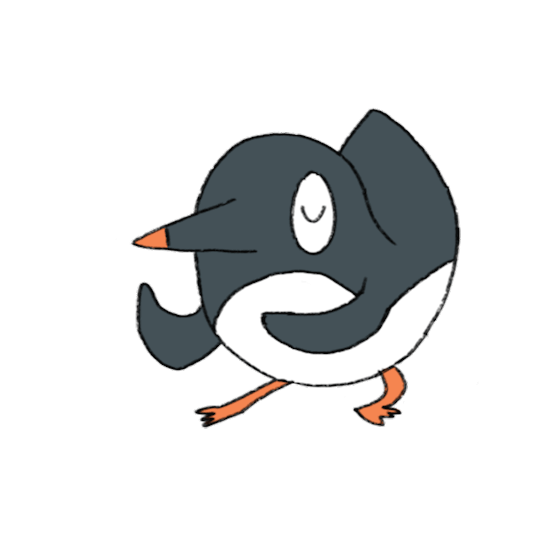 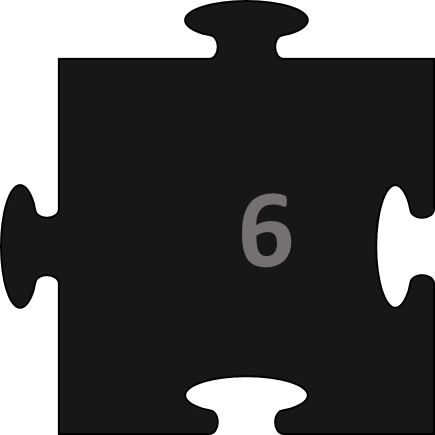 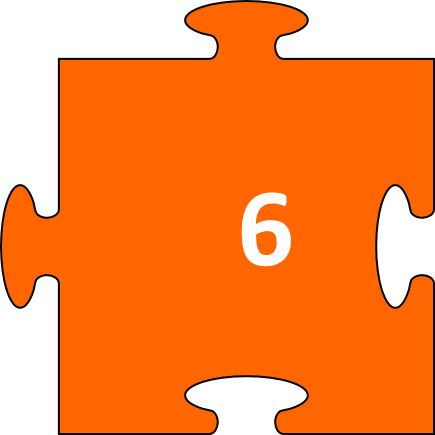 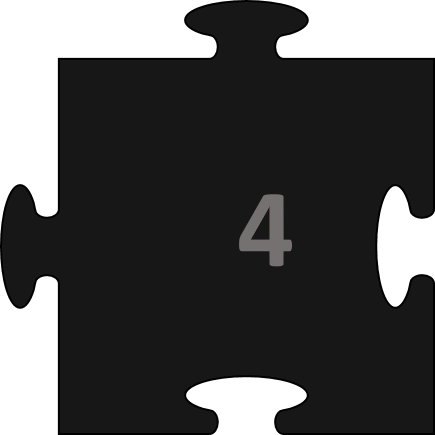 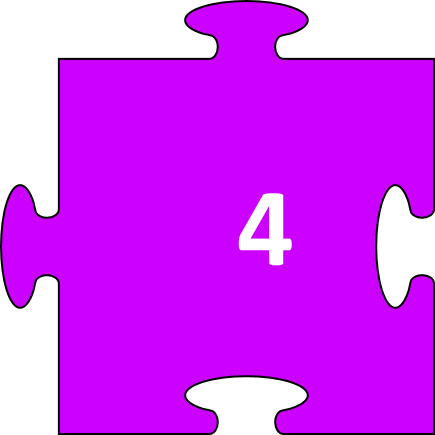 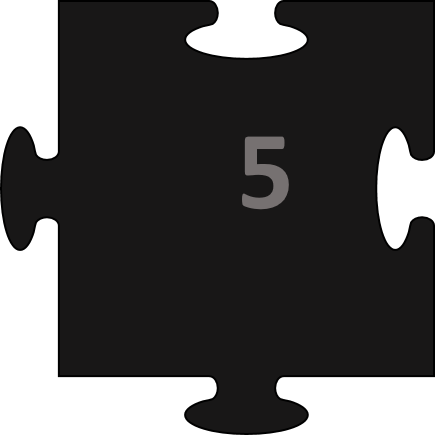 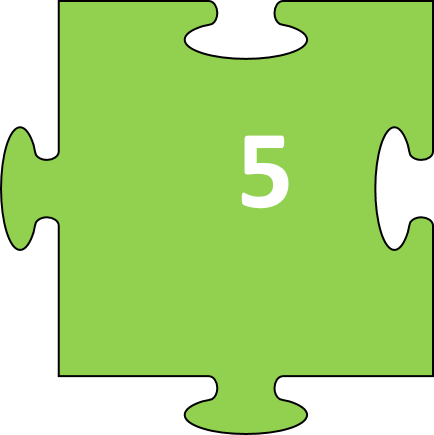 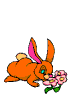 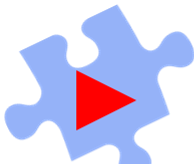 Câu hỏi 1 ?
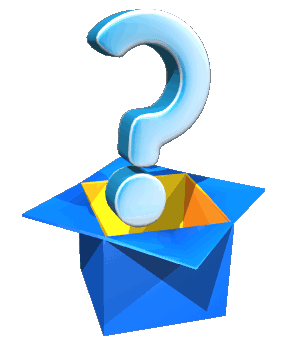 Đáp án 1
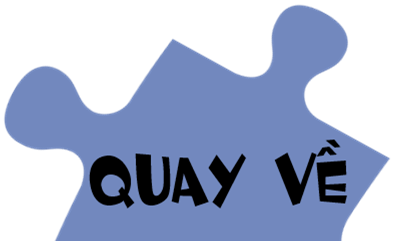 Câu hỏi 2 ?
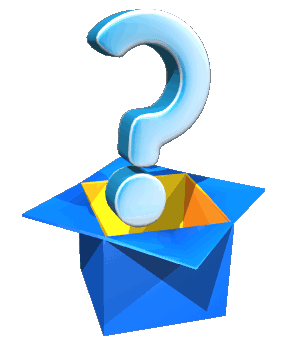 Đáp án 2
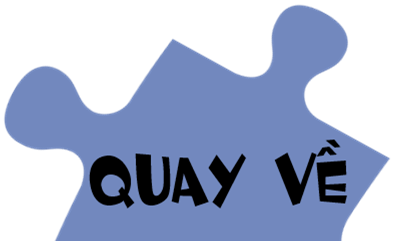 Câu hỏi 3 ?
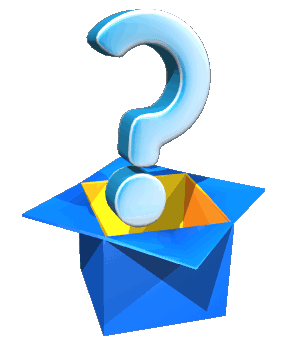 Đáp án 3
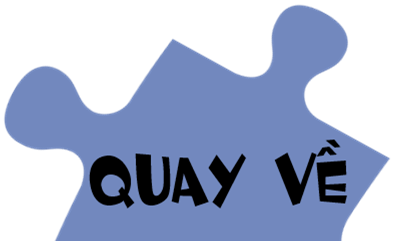 Câu hỏi 4 ?
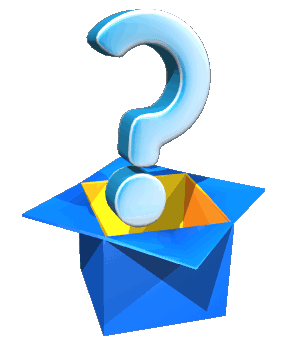 Đáp án 4
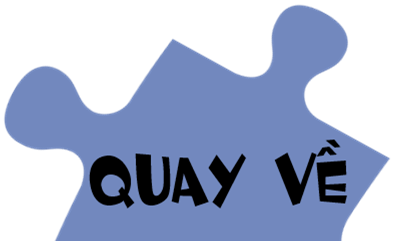 Câu hỏi 5 ?
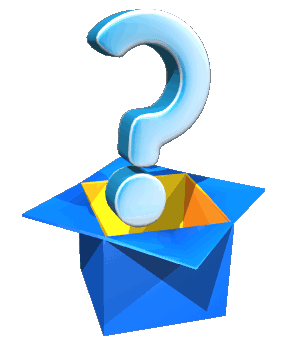 Đáp án 5
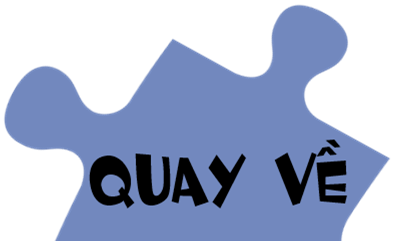 Câu hỏi 6 ?
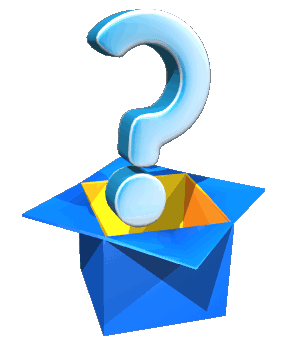 Đáp án 6
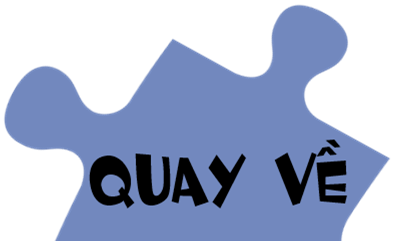 Làm tiếp nội dung bài học vào đây